Муниципальное бюджетное дошкольное образовательное учреждение Аннинский детский сад общеразвивающего вида «Росток»Осень
Подготовила воспитатель Iк.
Кретова Е.В.
Анна 2022
Цель: закрепить представление детей об осени
Задачи:
1. Уточнить представления детей о характерных признаках осени. Закрепить умение устанавливать связь между признаками в природе.
2. Обогащать словарь детей.
3. Продолжать развивать память, внимание, воображение, логическое мышление.
4. Воспитывать бережное и чувственное отношение к природе.
Осень
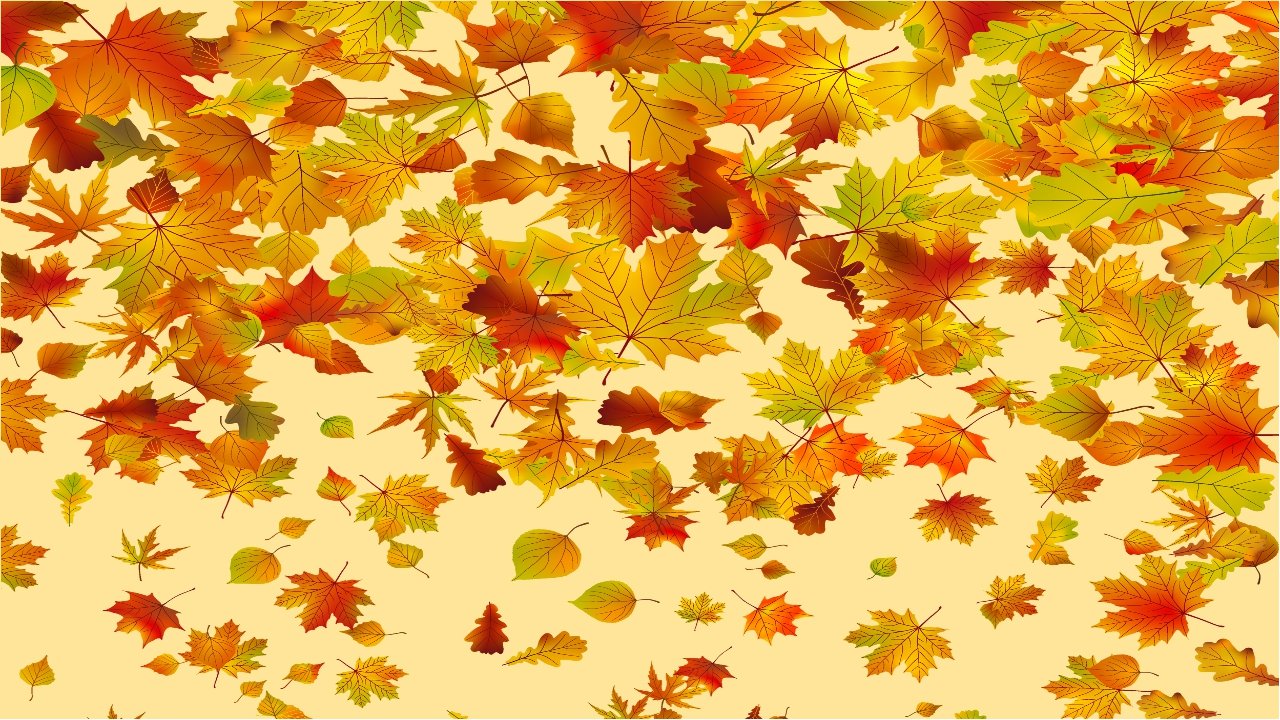 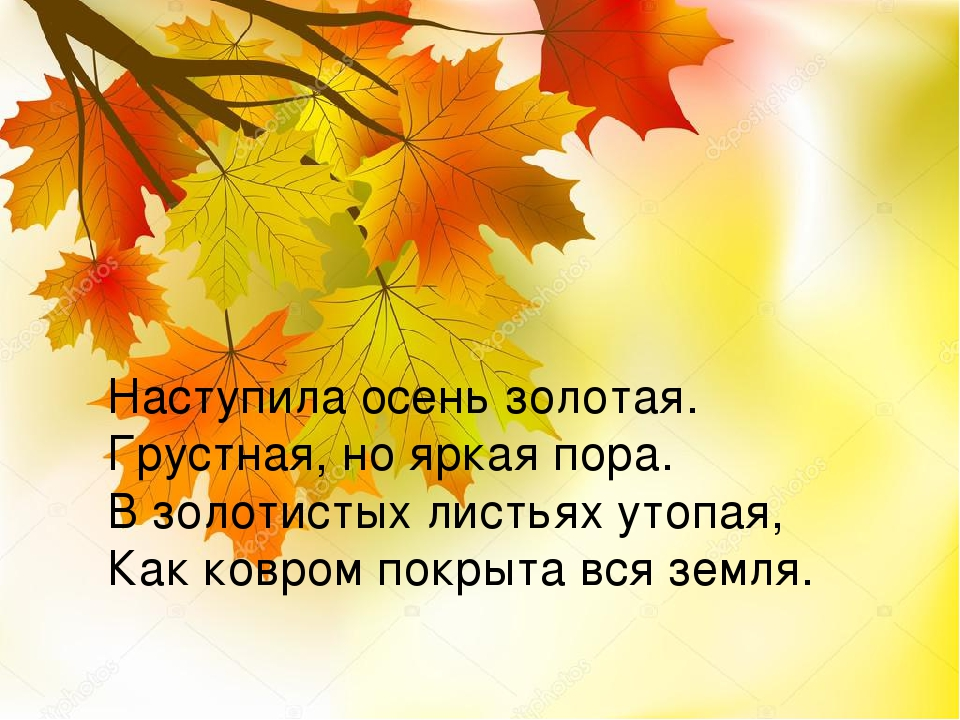 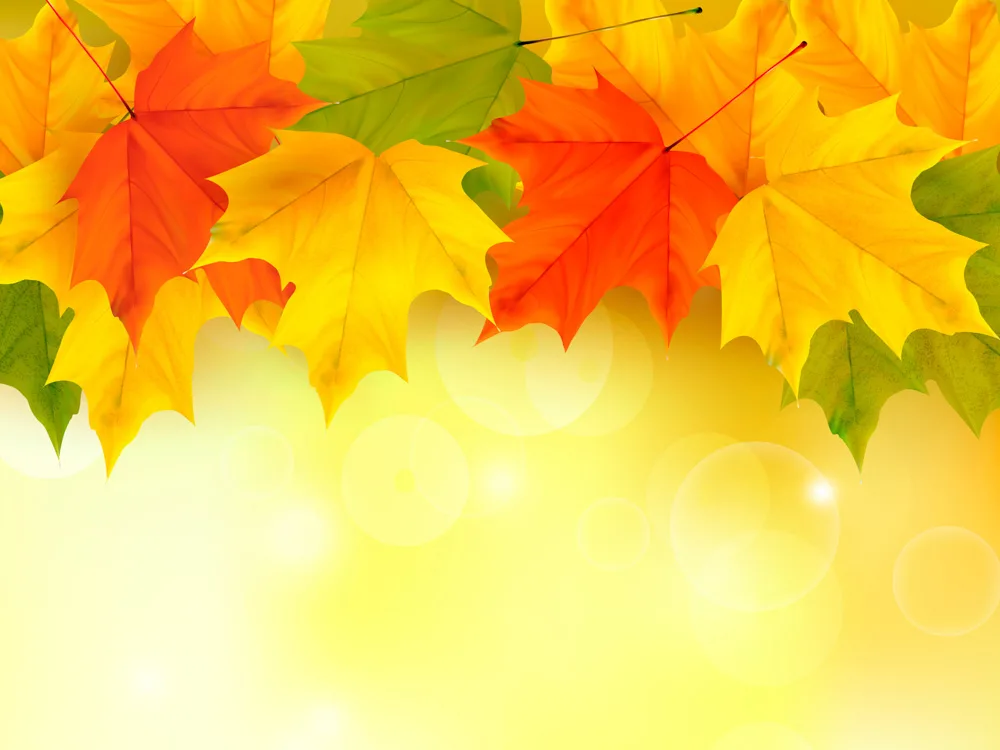 Осенние месяца
Сентябрь
Октябрь
Ноябрь
Листья меняют свой цвет потому, что с наступлением осени солнце светит меньше, и им не хватает солнечного цвета, чтобы оставаться зелёными
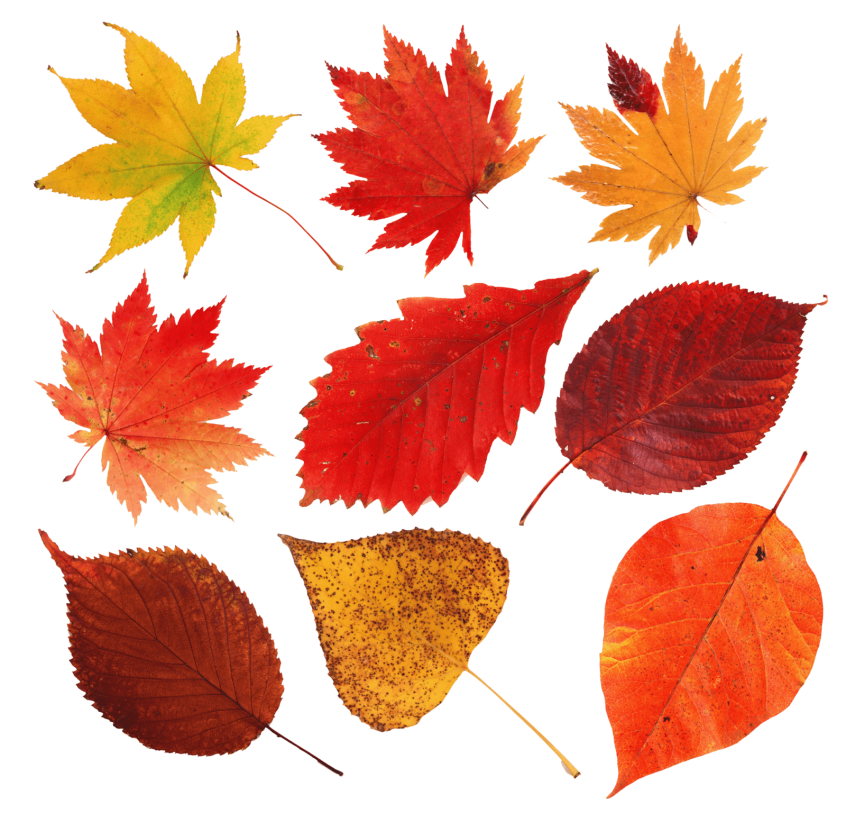 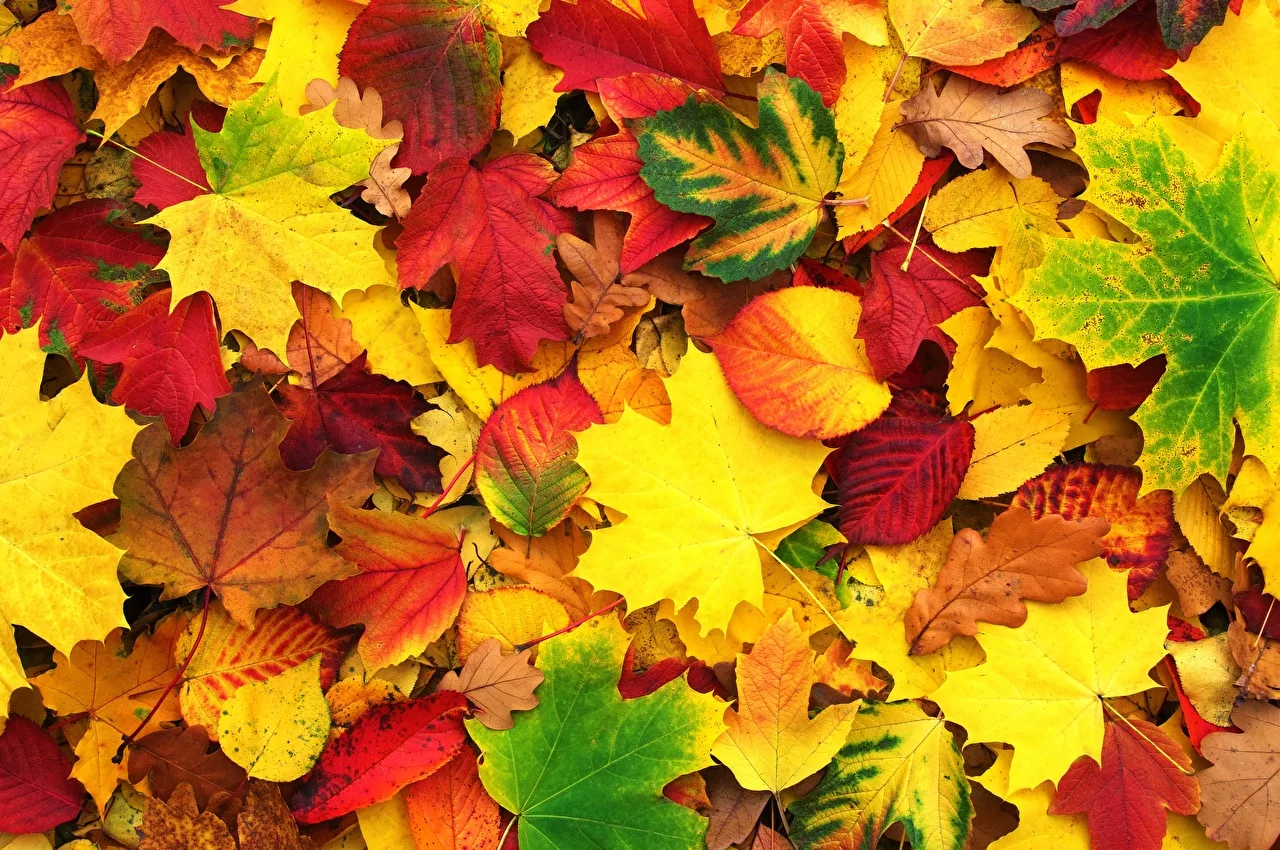 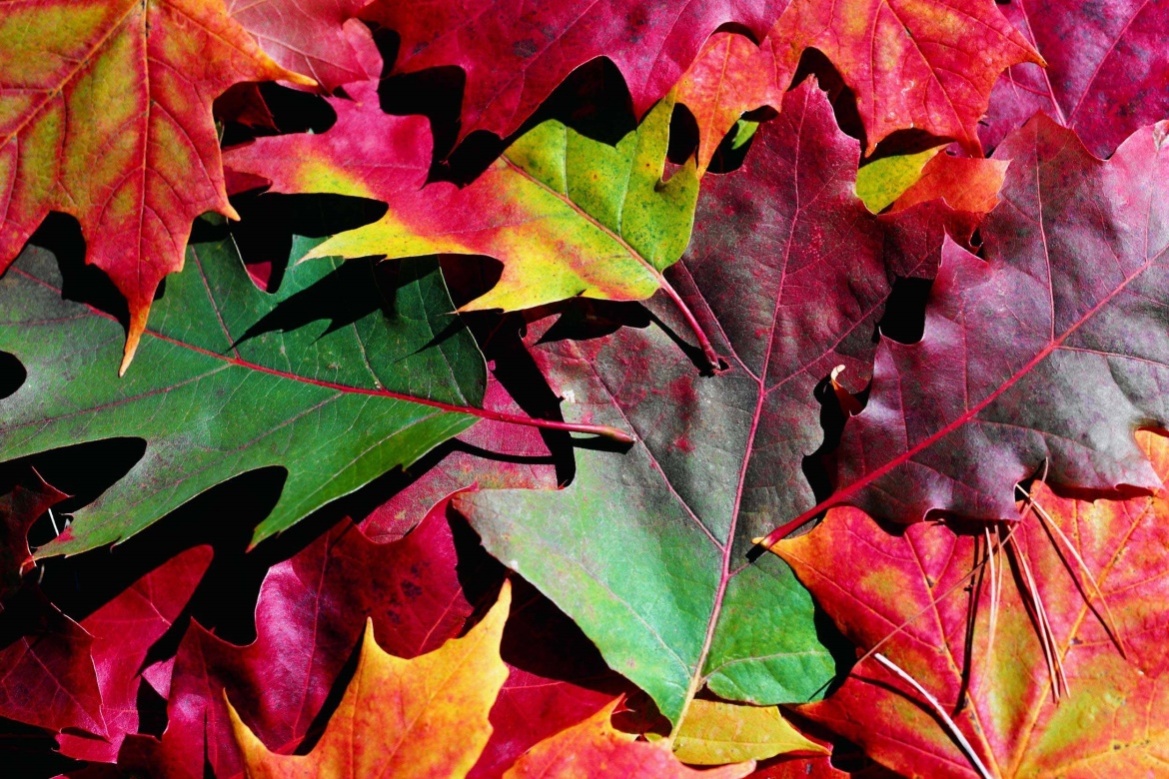 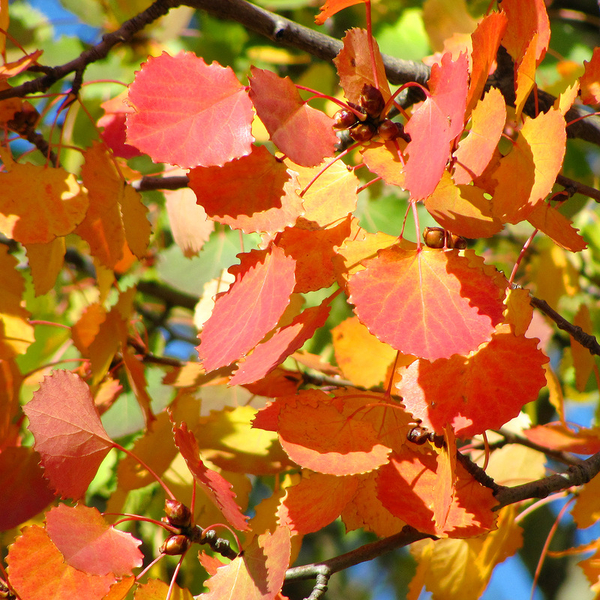 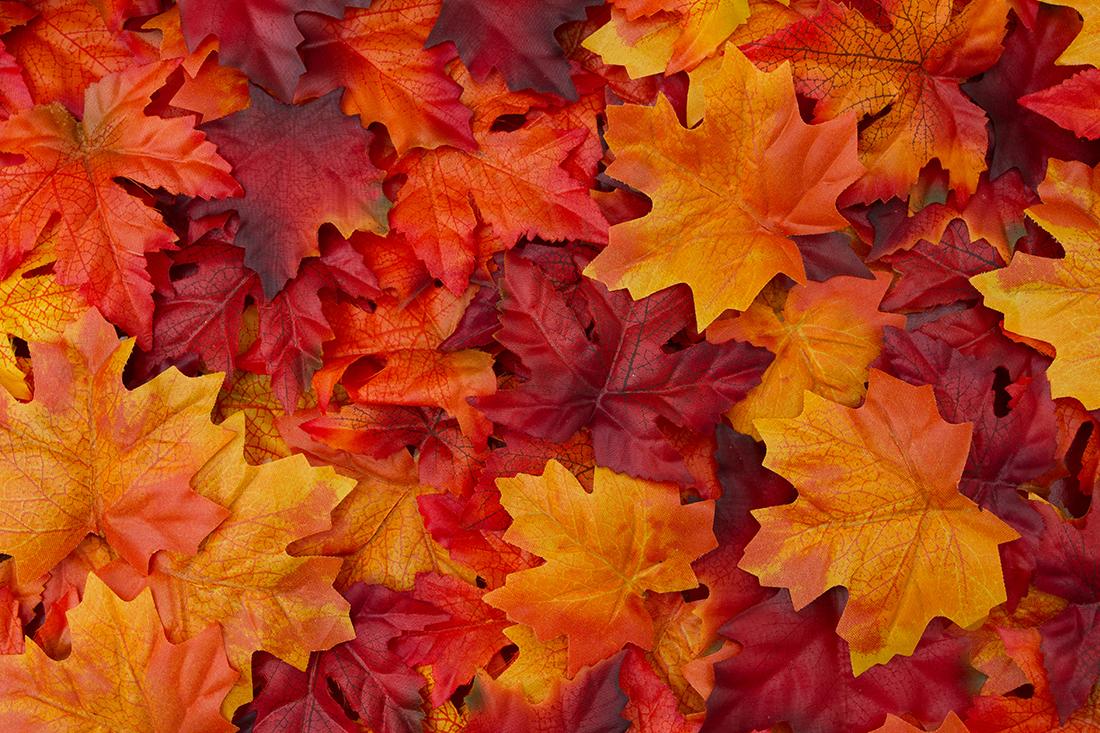 Осенние деревья
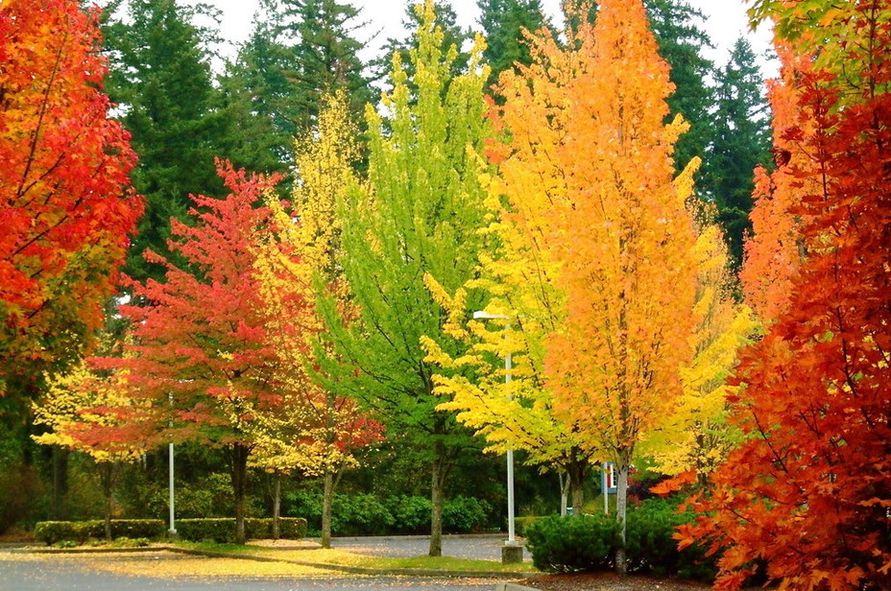 Осенний листопадЛистья осыпаются с деревьев и покрывают всё вокруг
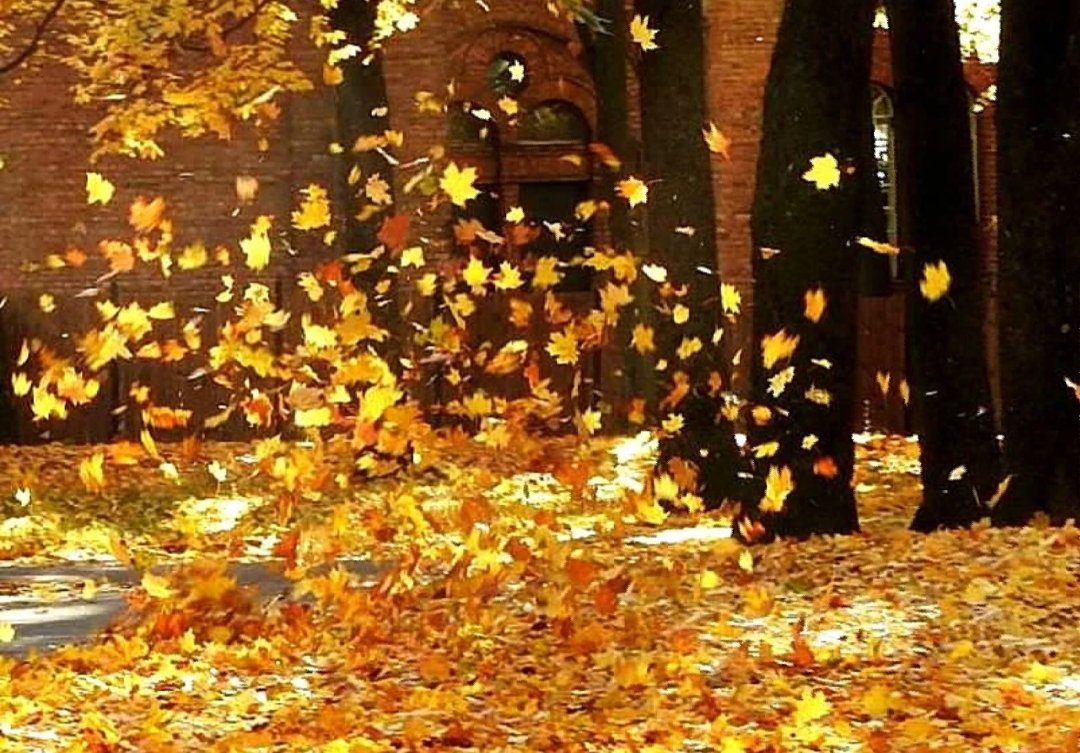 Осенний дождь
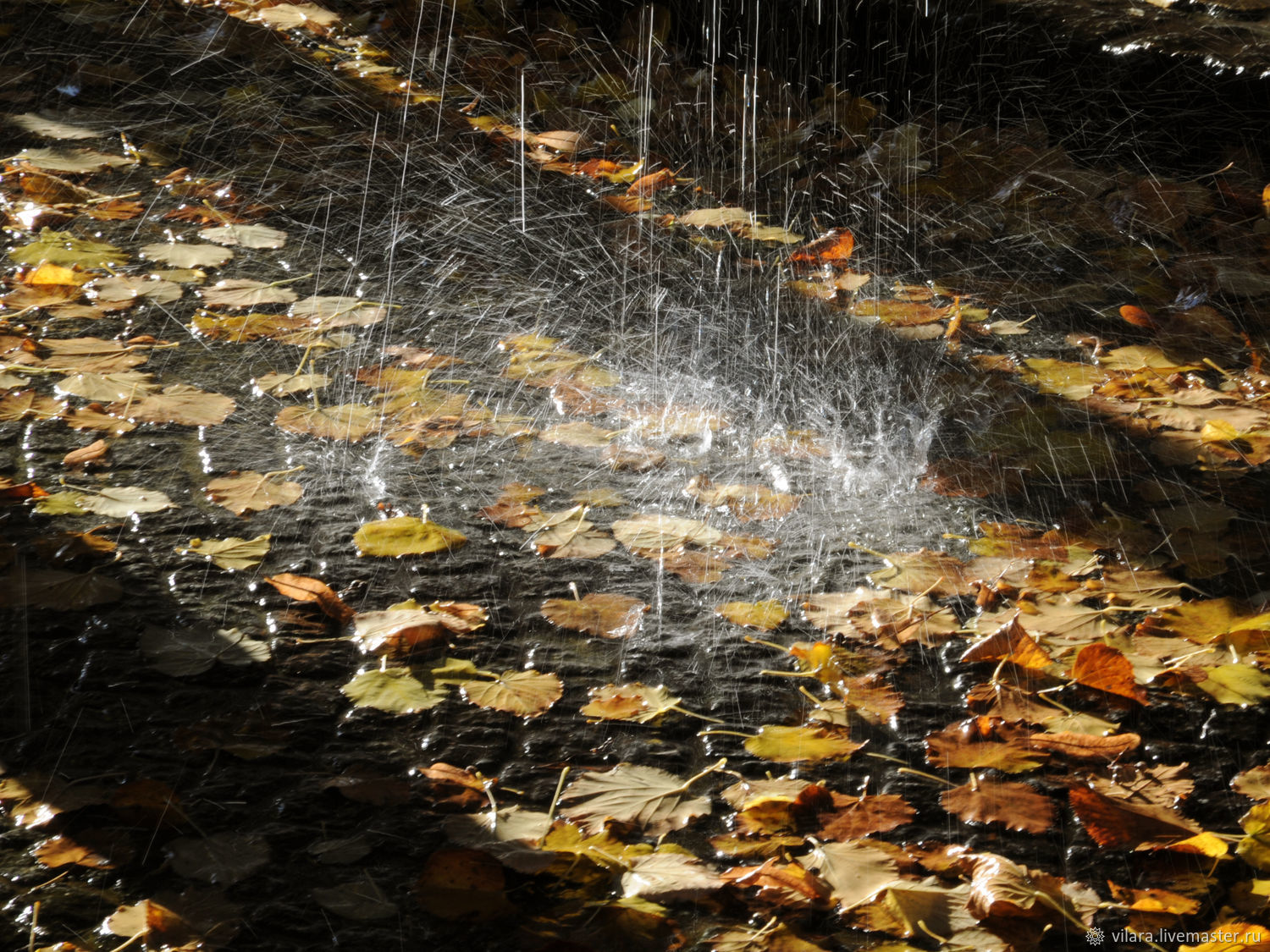 По утрам осенью бывает туман
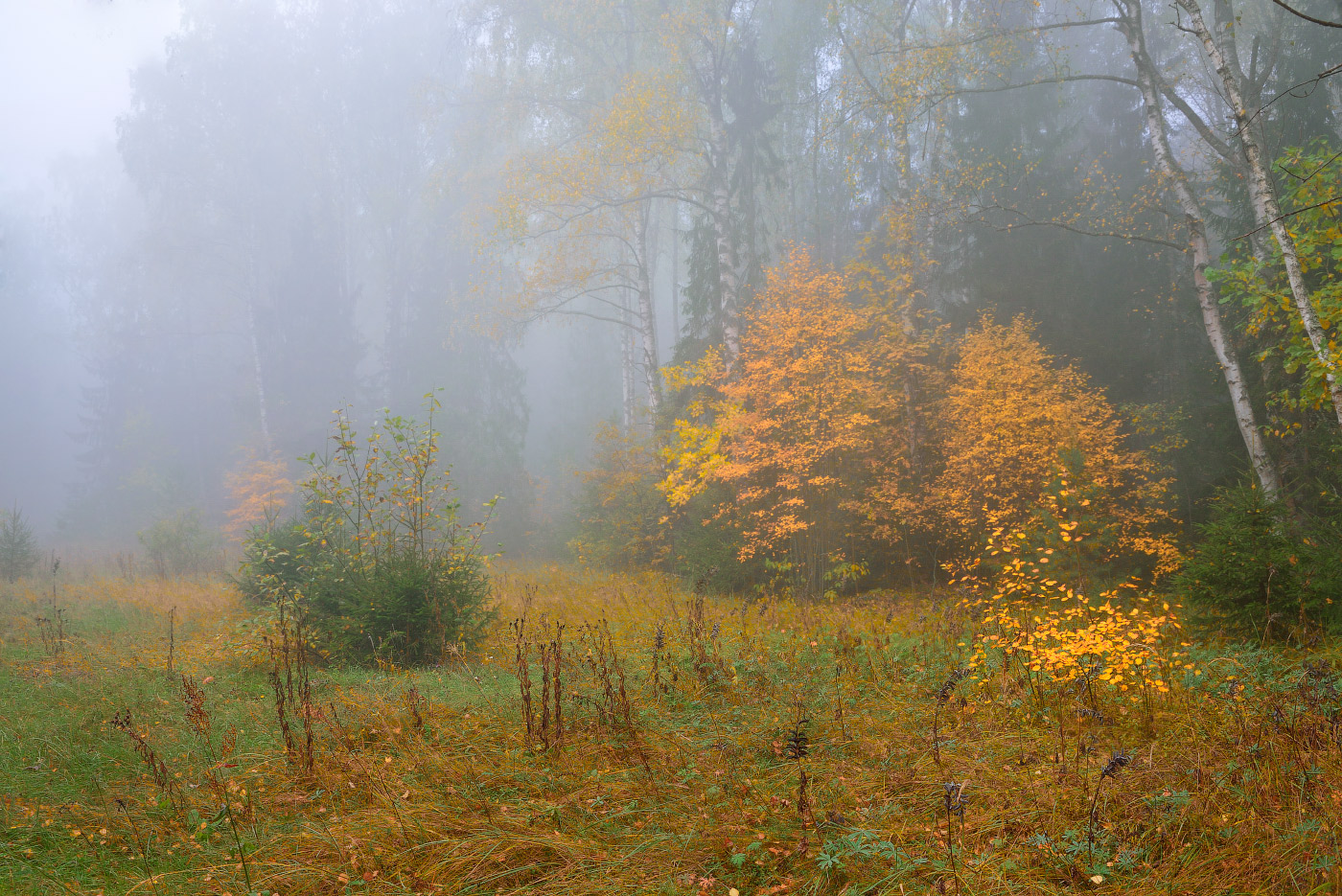 Постепенно дни осенью становятся короче, а ночи длиннее. Вечером быстро начинает темнеть
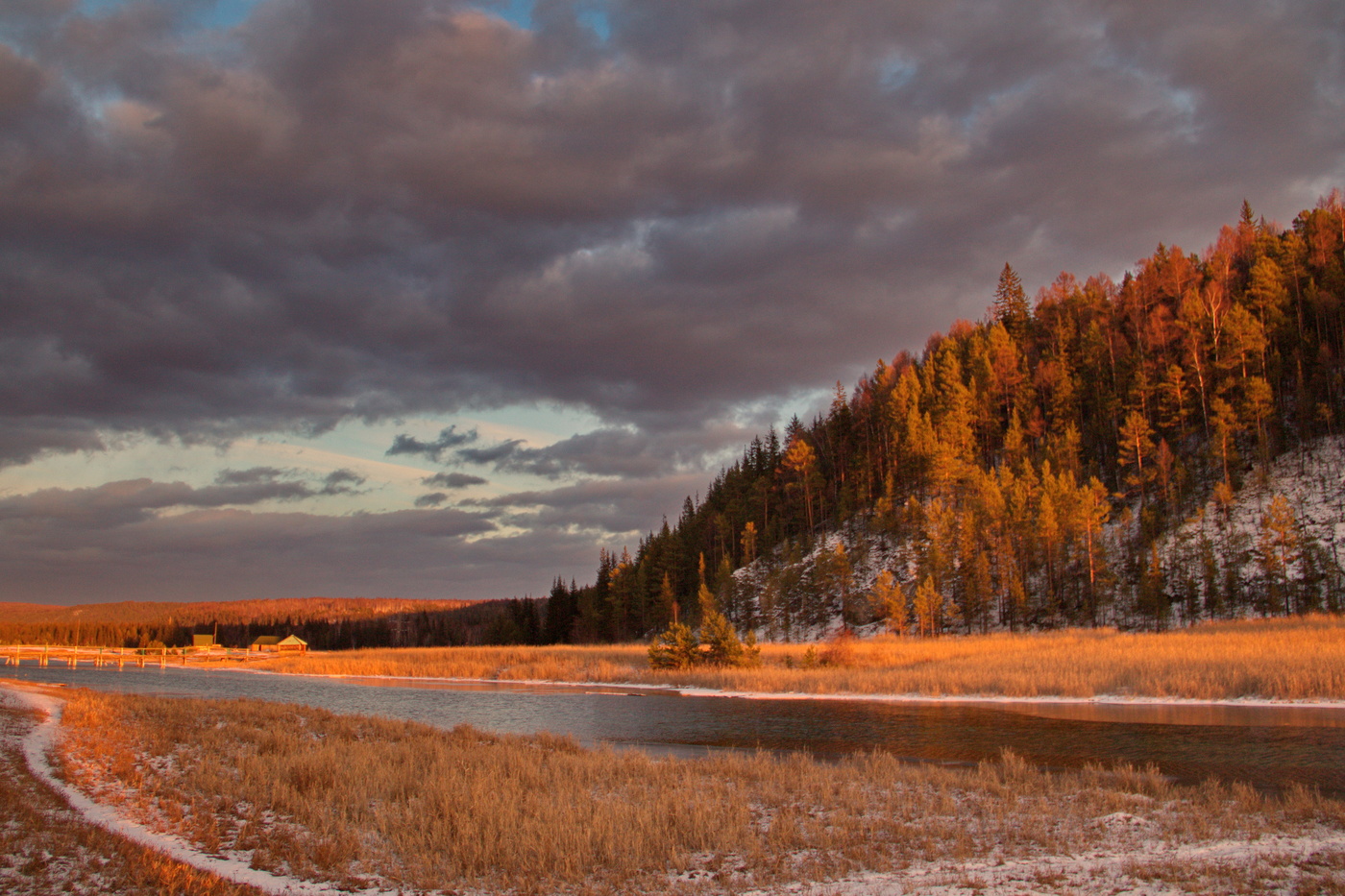 Осенью на улице начинает холодать, идут дожди. Люди одеваются теплее: тёплые шапки, куртки, пальто, обувают сапоги, ботинки.
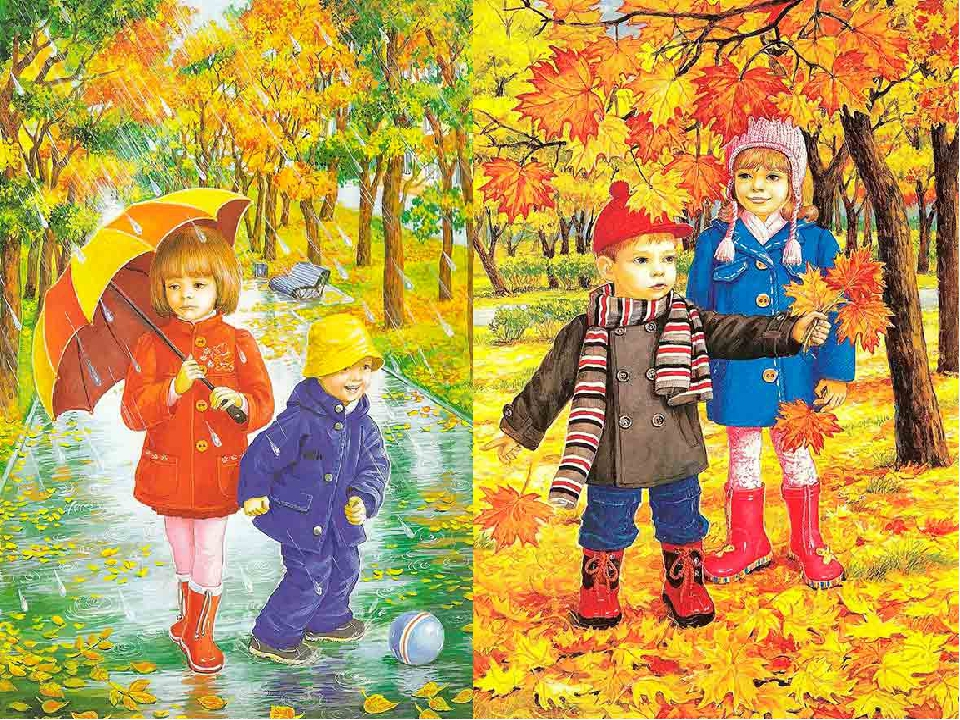 Осенью многие птицы улетают на юг потому, что осенью и зимой очень холодно и нечего есть
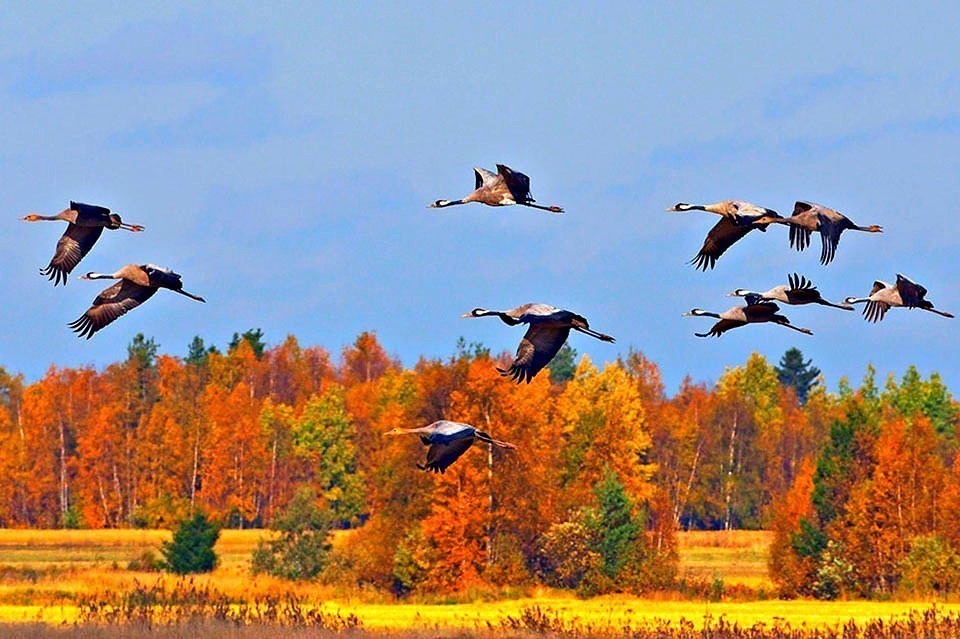 Осенью звери начинаются готовиться к зиме
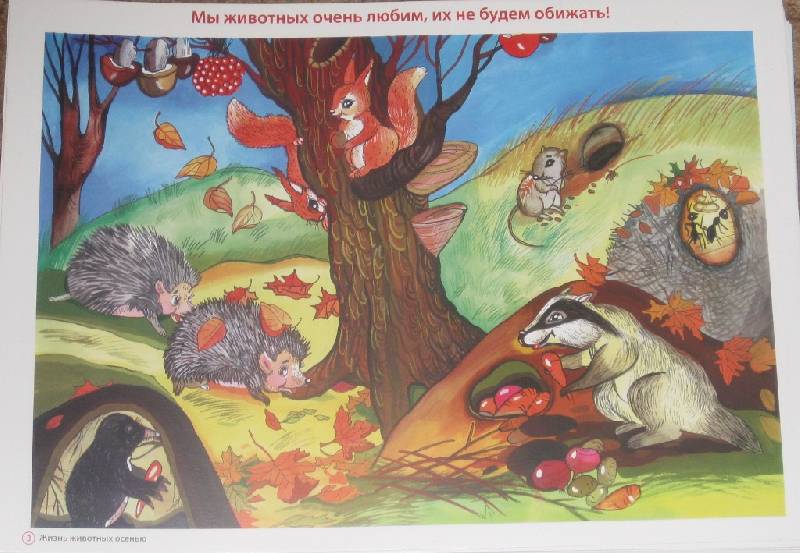 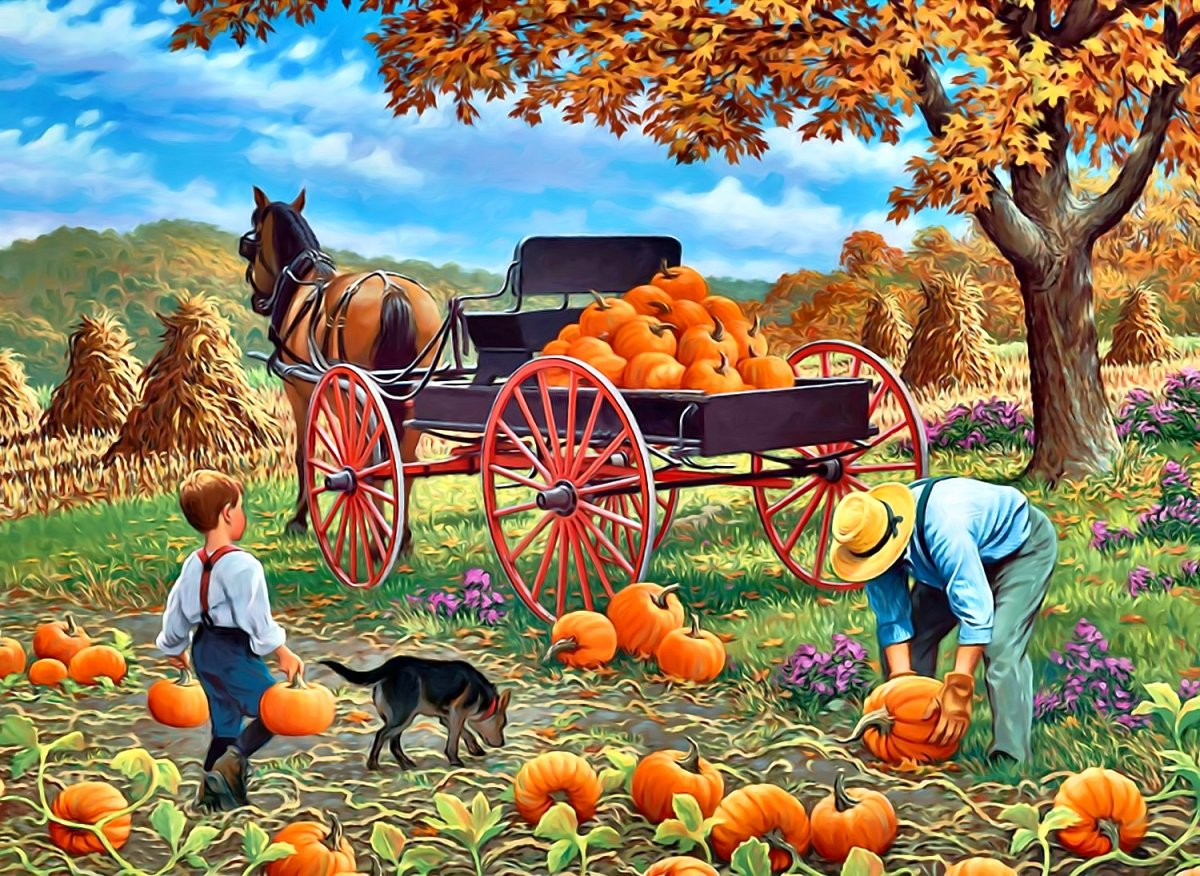 Осенью люди собирают урожай
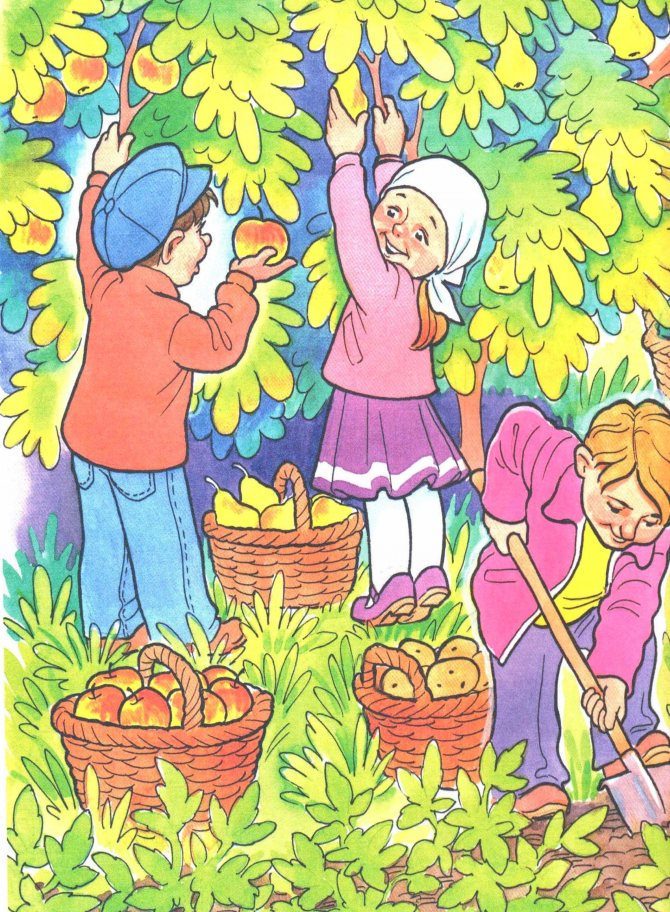 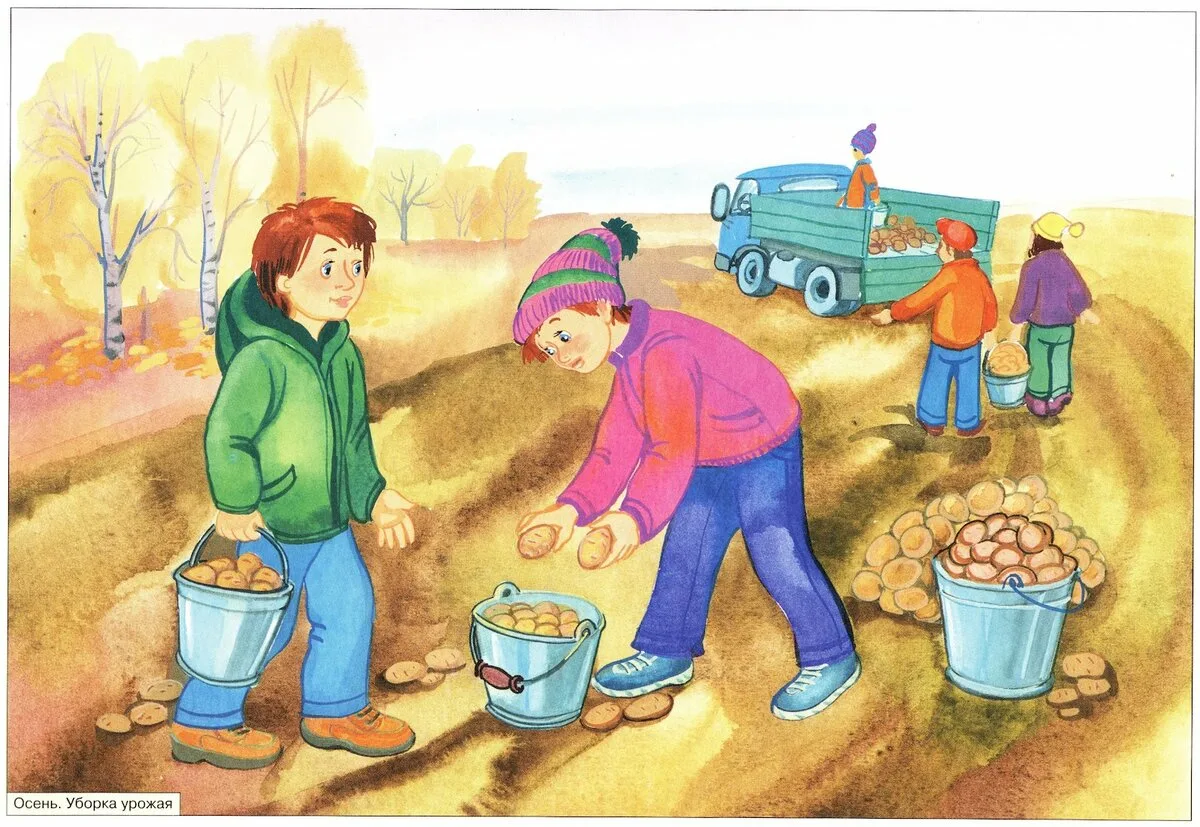 Осенью люди собирают грибы
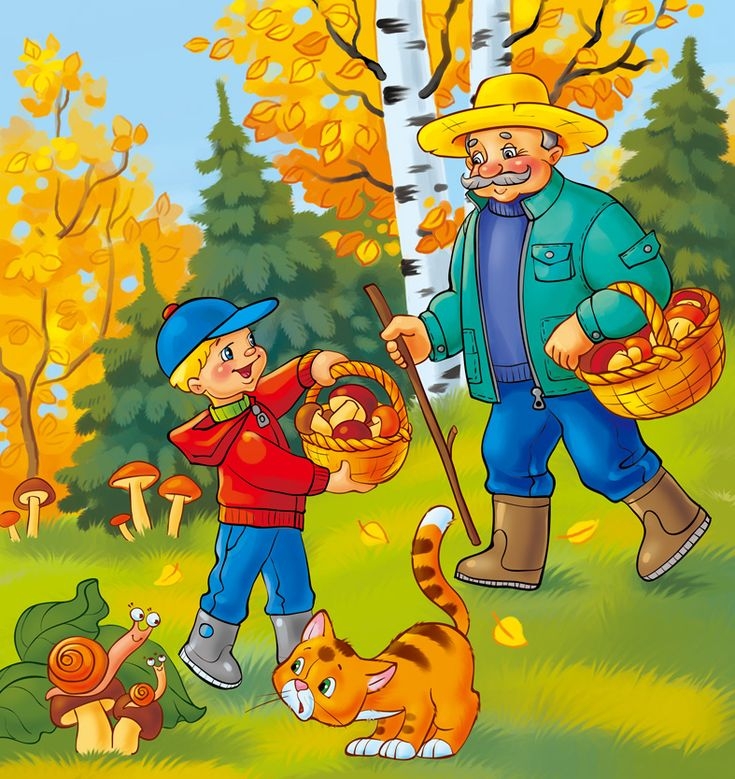 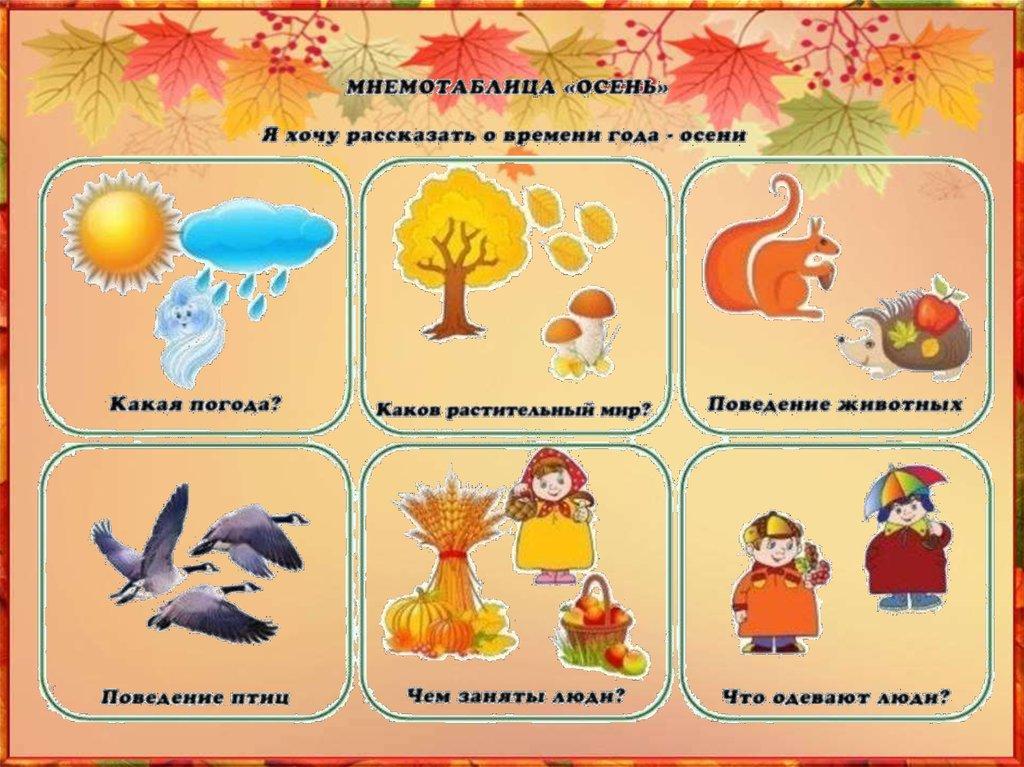 Игра «Скажи наоборот»:
Летом солнце яркое, а осенью ... 
Летом небо светлое, а осенью ... 
Летом день длинный, а осенью ... 
Летом тучи ходят высоко, а осенью ... 
Летом люди растят урожай, а осенью... 
Летом деревья стоят одетые, а осенью...
Игра «Найди ошибки»  Определить, чего не бывает осенью:-Дети загорают, купаются, носят легкую одежду. -Под ногами шуршат сухие, разноцветные листья. -Набухают почки, распускаются листья. -Люди собирают урожай овощей и фруктов. -Дикие животные не делают запасы корма. Загадки:Пусты поля, мокнет земля, дождь поливает. Когда это бывает? (Осенью) Летом вырастают, а осенью опадают. (Листья) Кто всю ночь по крыше бьет да постукивает, И бормочет и поет, убаюкивает? (Дождь)
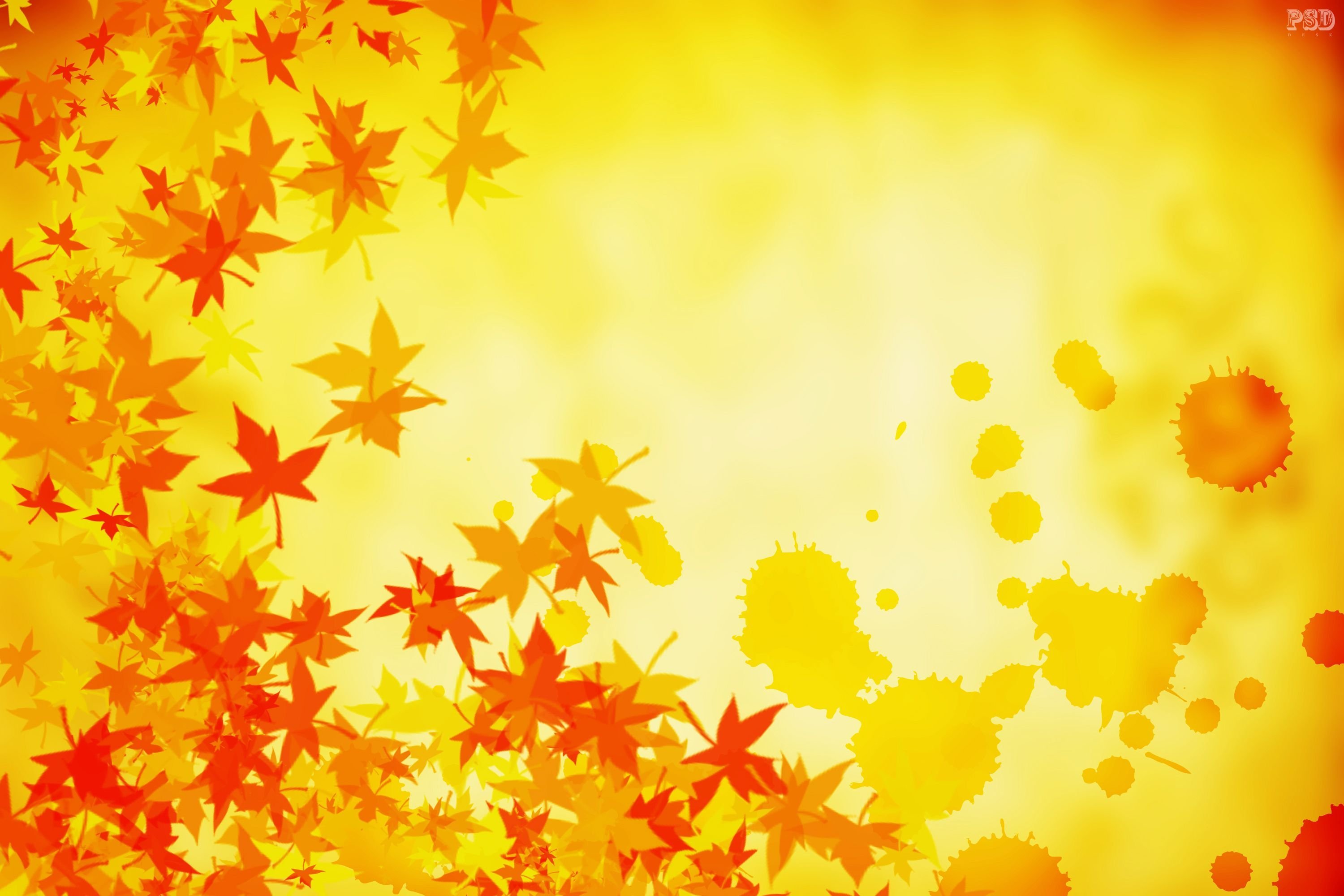 Спасибо за внимание